Prediction modeling applied to non-cancerous genitourinary conditions
Jim Hokanson, PhD
Assistant Professor
Biomedical Engineering
@JimHokanson
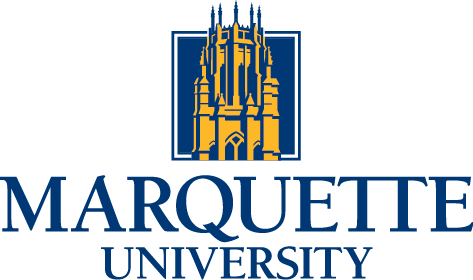 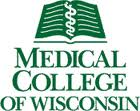 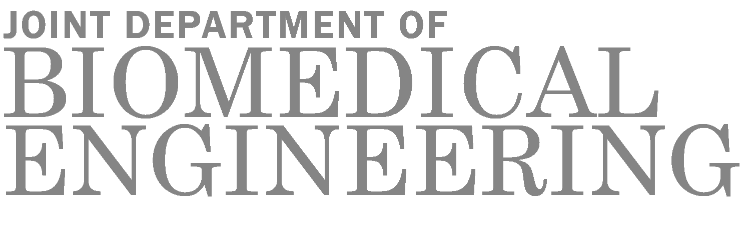 1
Goal: Predict how individuals will respond to therapy(i.e., personalized medicine)
State of the Field: Try therapies until something works
(i.e., not personalized medicine)
2
slides at jimhokanson.com
How do we move towards our goal?
3
slides at jimhokanson.com
One Approach, Risk/Prediction Factors
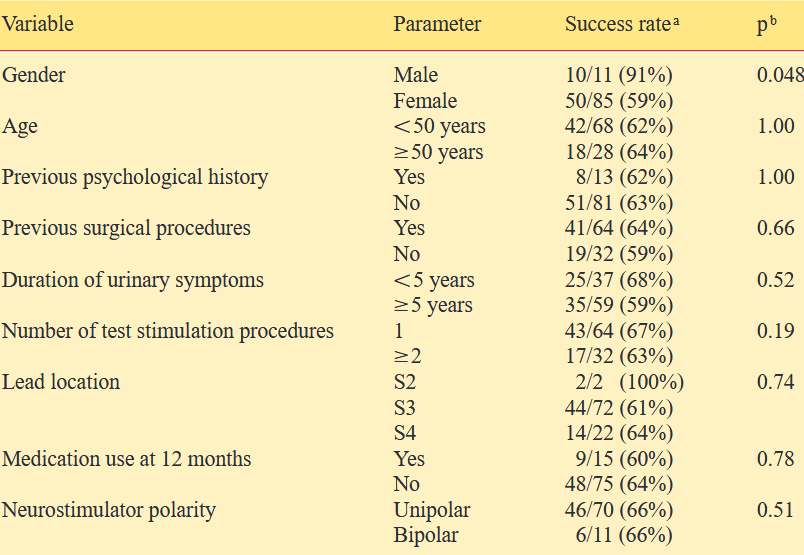 Possible SNM factors
Factors associated with success or failure
Janknegt et al. 2001 European Urology
4
slides at jimhokanson.com
Another example from the ROSETTA study
Factors associated with Botox and sacral neuromodulation success
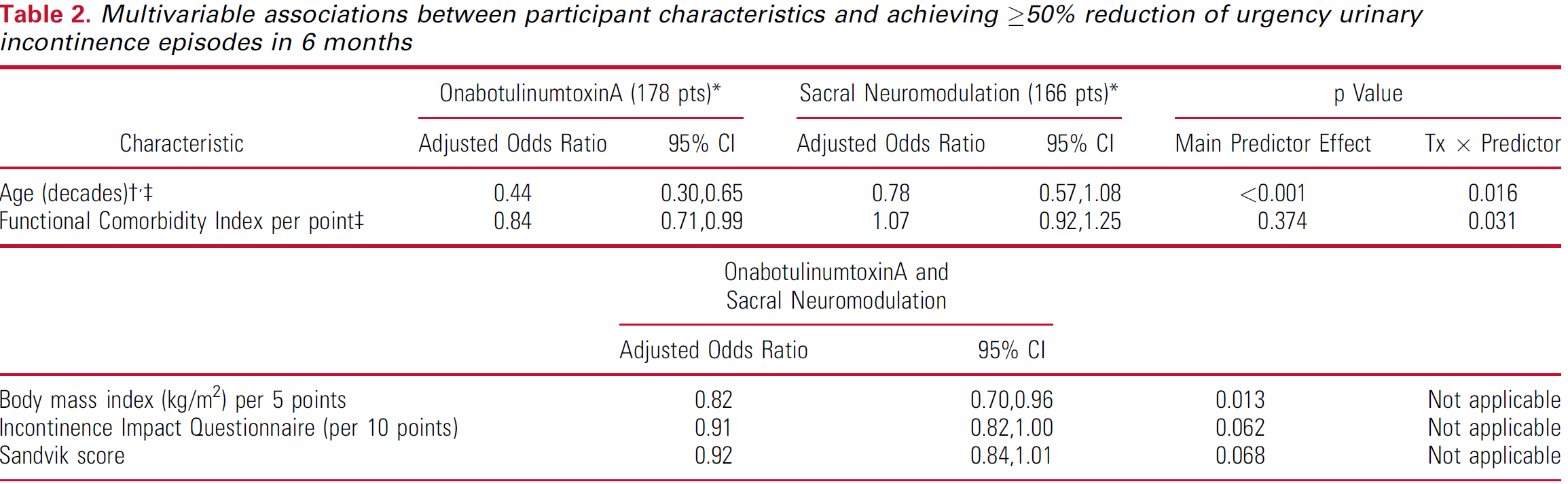 Richter et al. 2017 J. Urology
5
slides at jimhokanson.com
Transitioning to Prediction Modeling
Traditional risk/prediction factors
Prediction Modeling
Onus on clinician to process and integrate knowledge. Difficult for one study. Impossible for many?
Model provides patient specific probabilities of outcomes
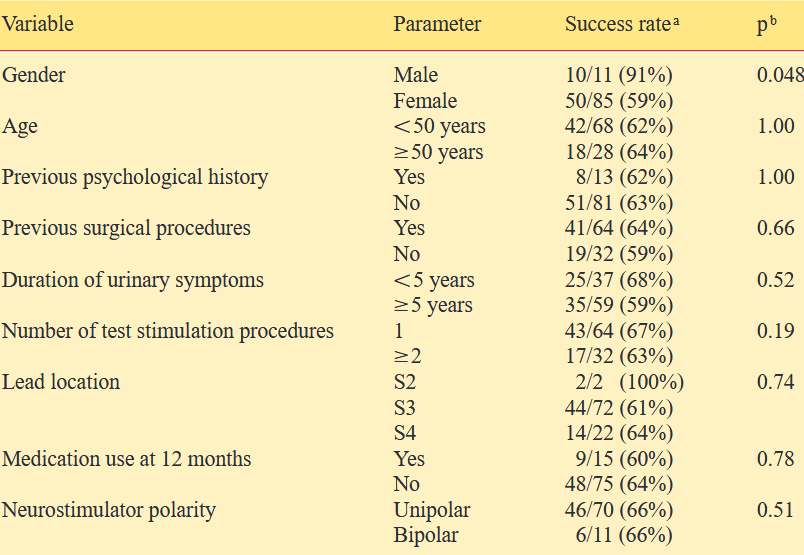 90% chance
of success
with Botox
Model 1
(Botox)
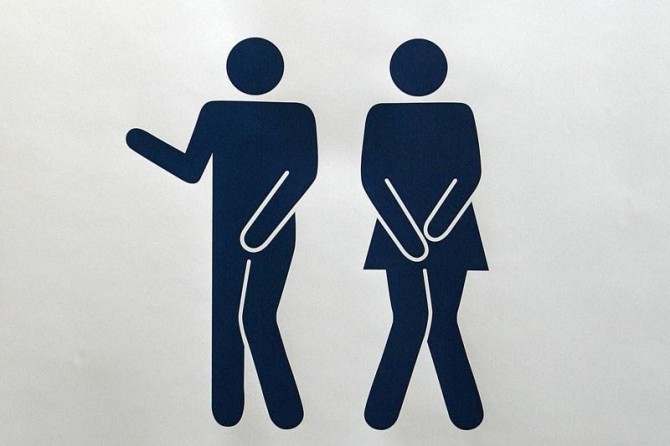 30% chance
of UTI
with Botox
Model 2
(Botox AE)
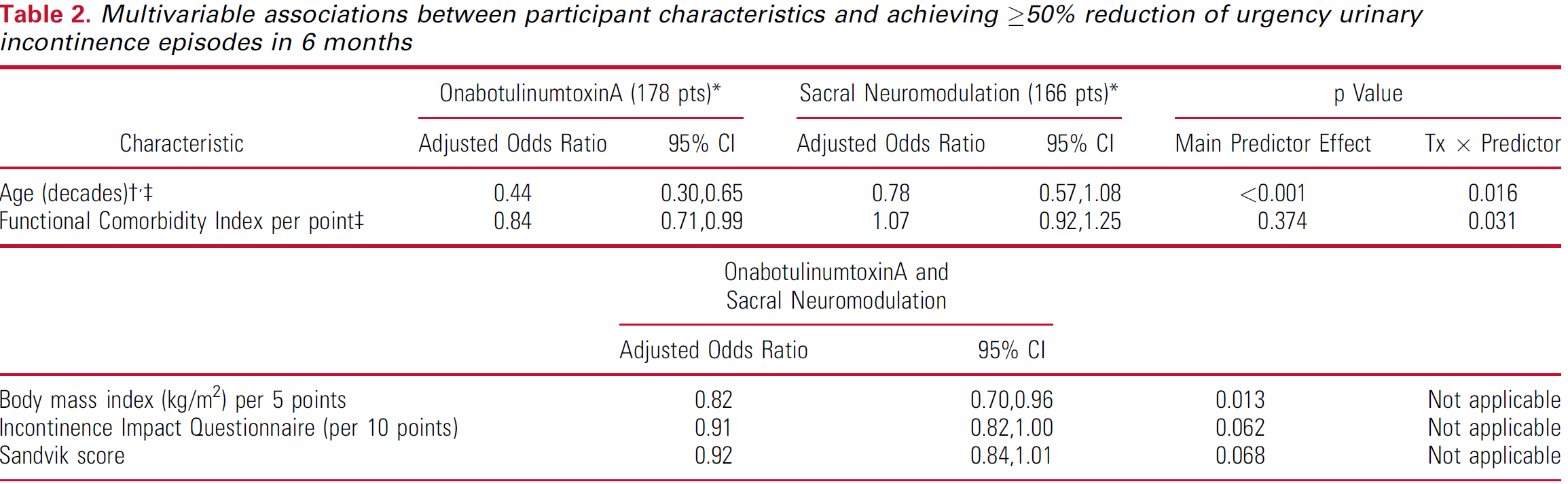 Patient’s characteristics for modeling
Age: 70
BMI: 33
FCI: 3
60% chance
 of success
with SNM
Model 3
(SNM)
1
1) http://www.likar.info/urology/article-72869-uchashhennoe-mocheispuskanie-bez-boli-ishhem-prichinu/
slides at jimhokanson.com
6
Factors vs. Prediction Models
Can use similar modeling approach but often prediction models focus foremost on getting an accurate and generalizable model.
Original  Model
(e.g. logistic regression)
Possible “improved” modeling approaches
Logistic regression with interaction terms or regularized regression
Random forests
Neural network
Support vector machine
etc.
Improved Model
(Better accuracy)
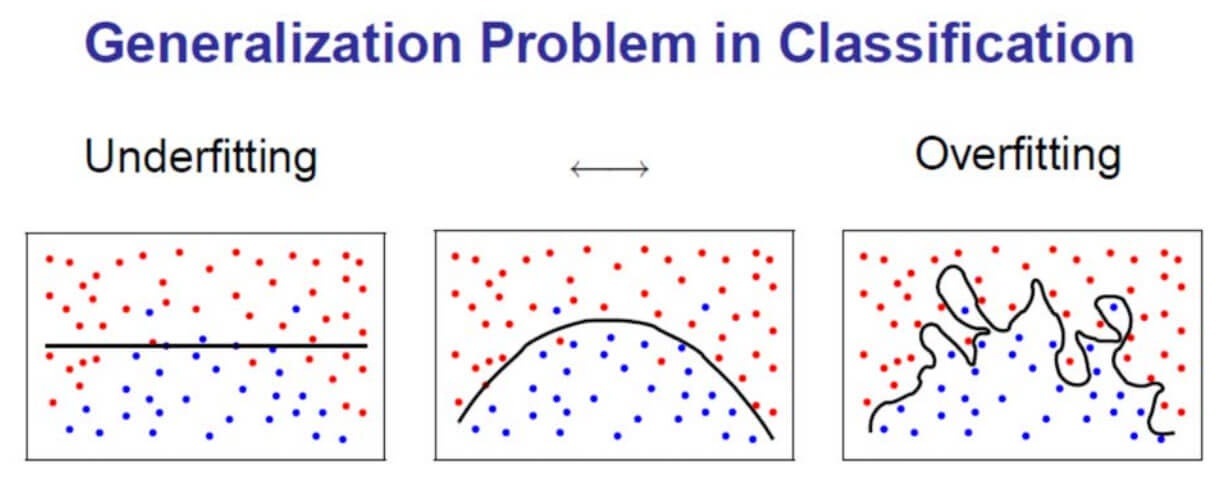 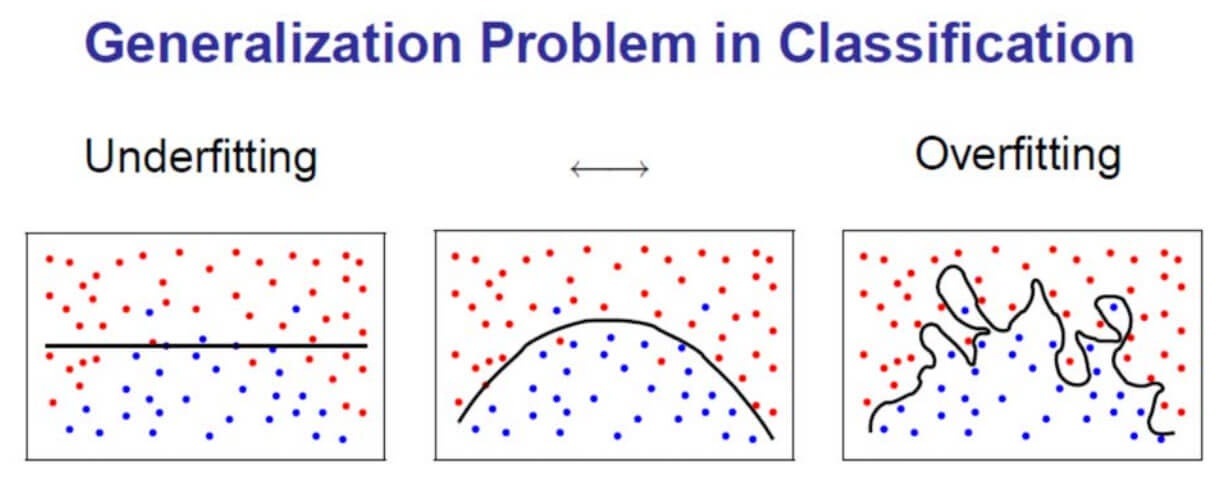 Success
Failure
Lots of errors
Treatment Success
Treatment Failure
7
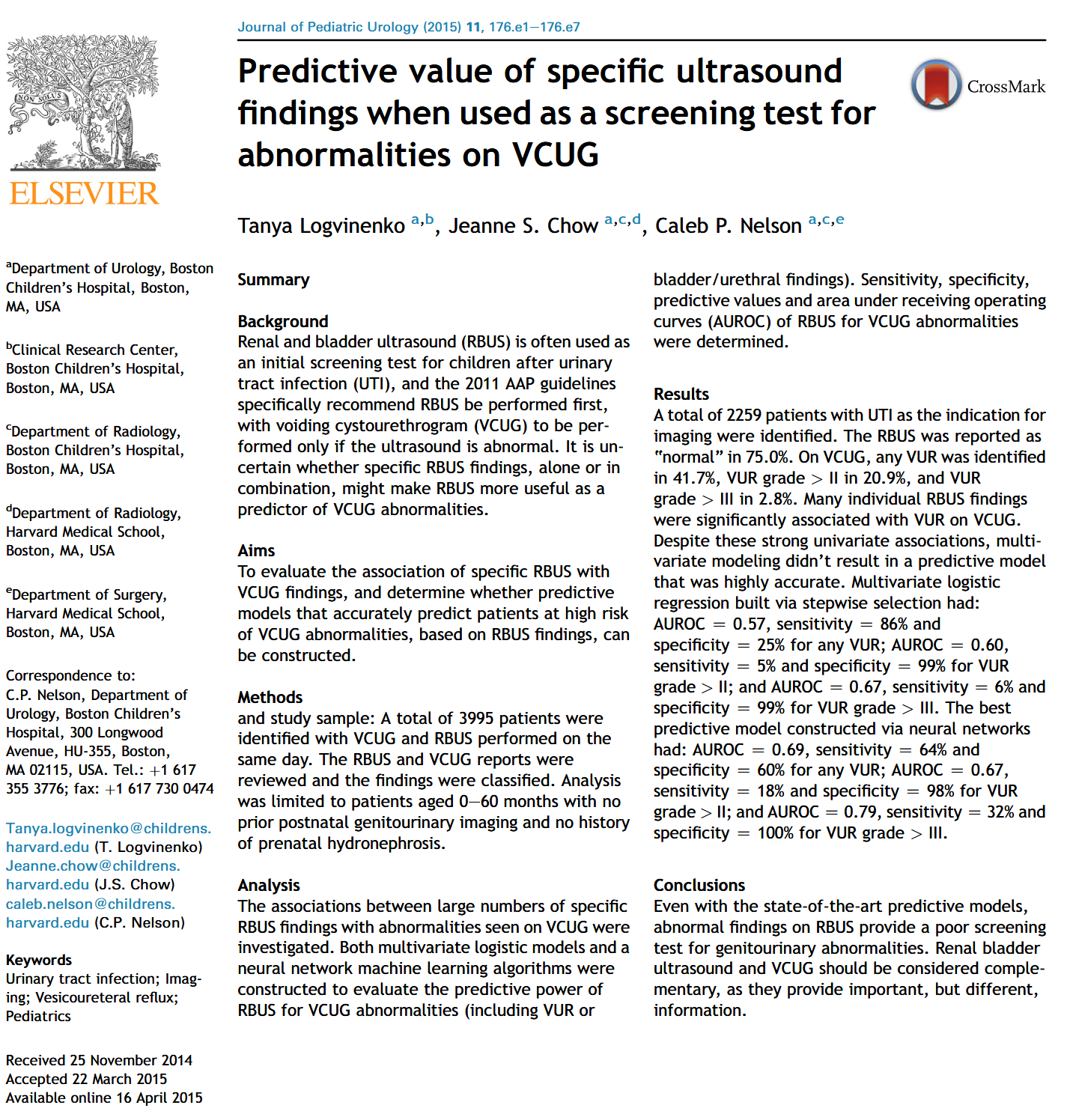 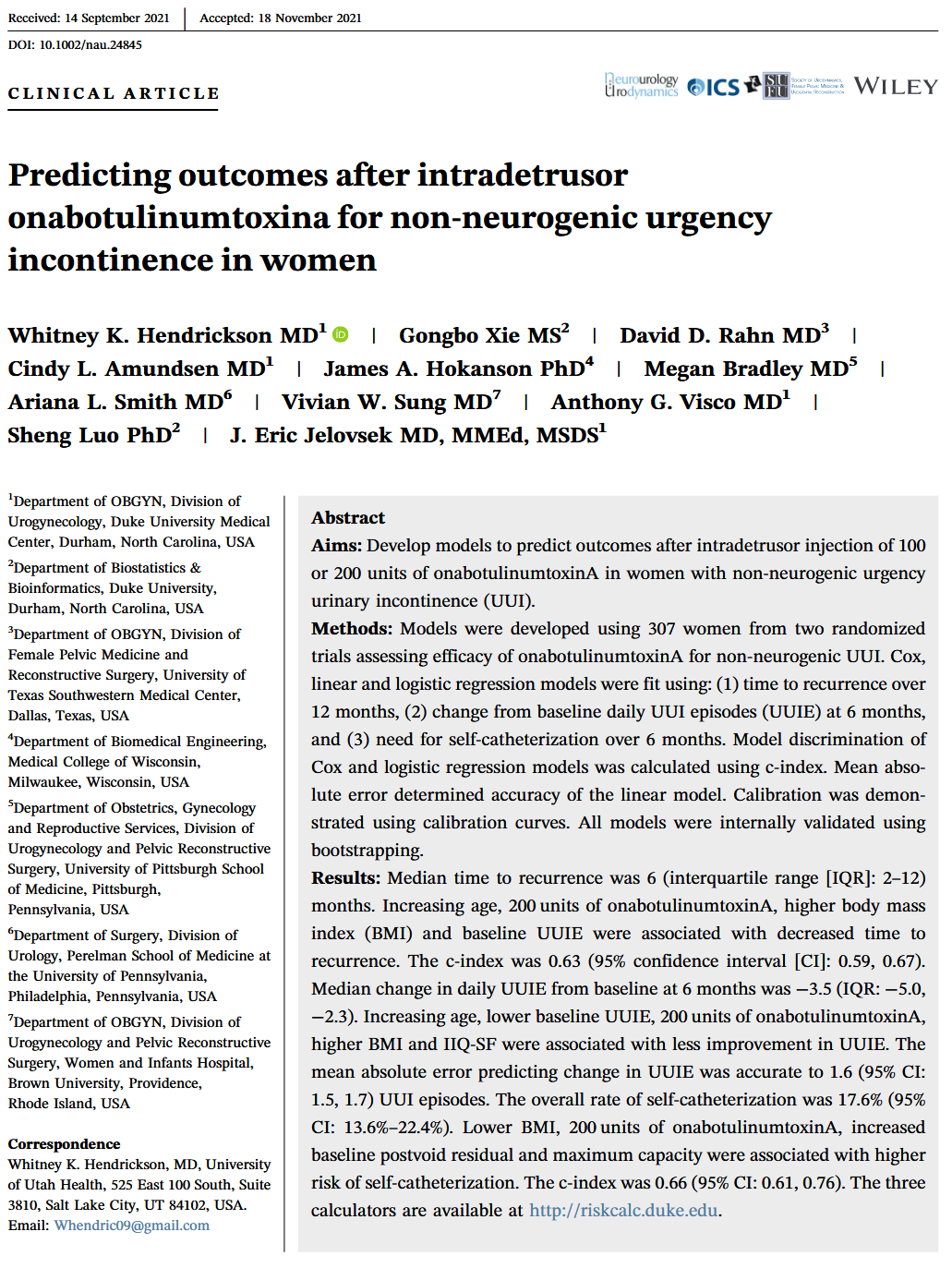 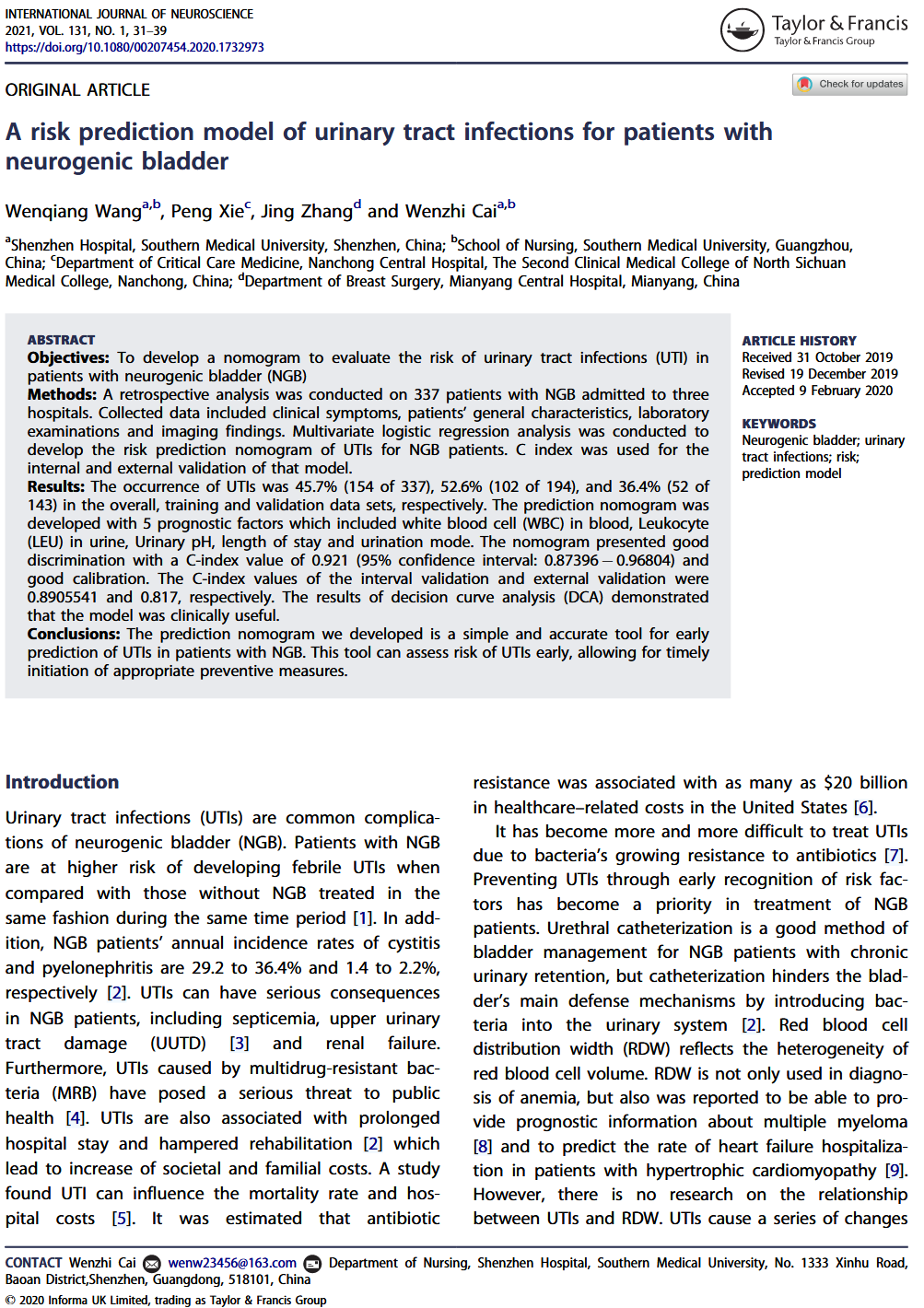 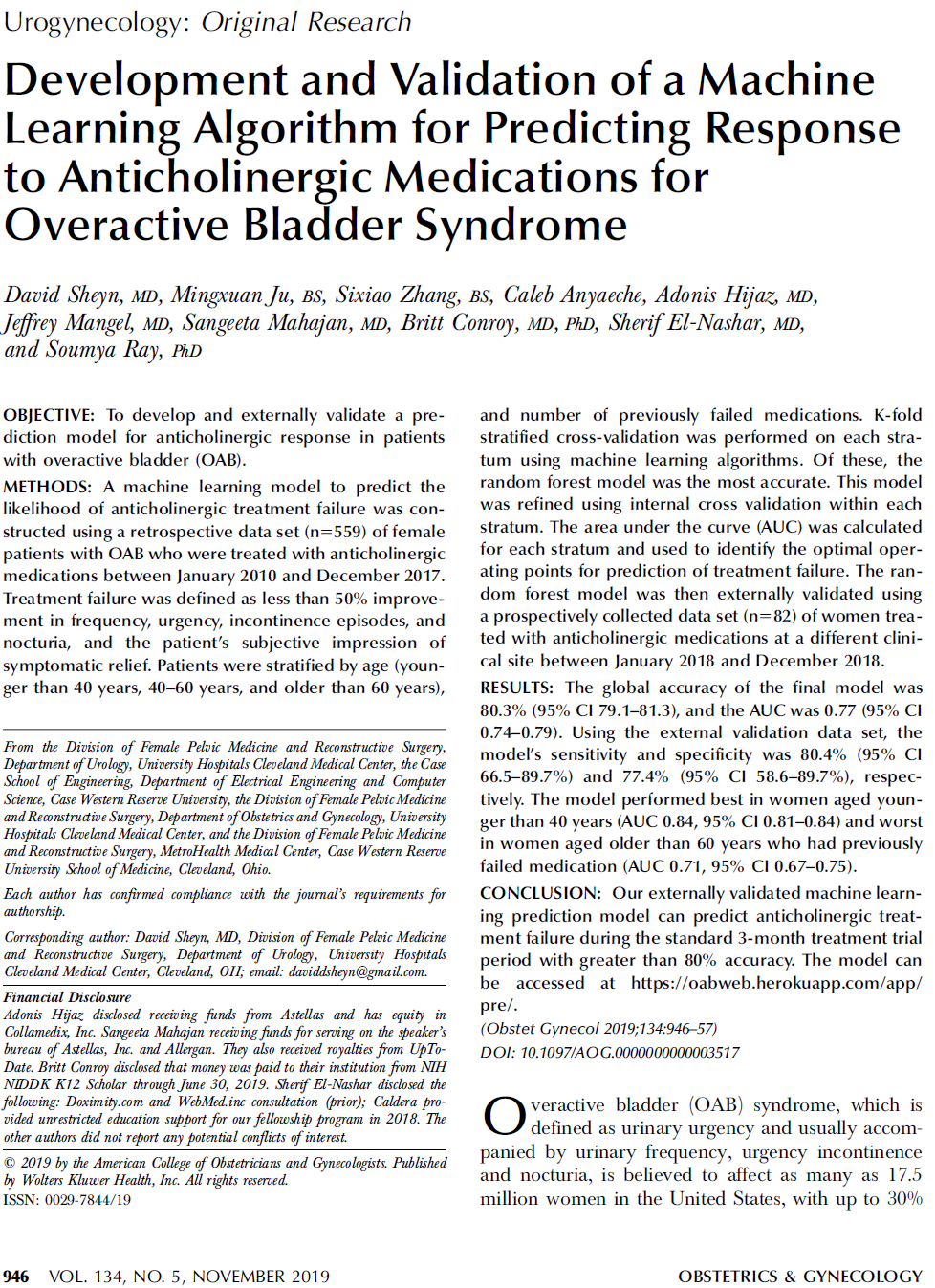 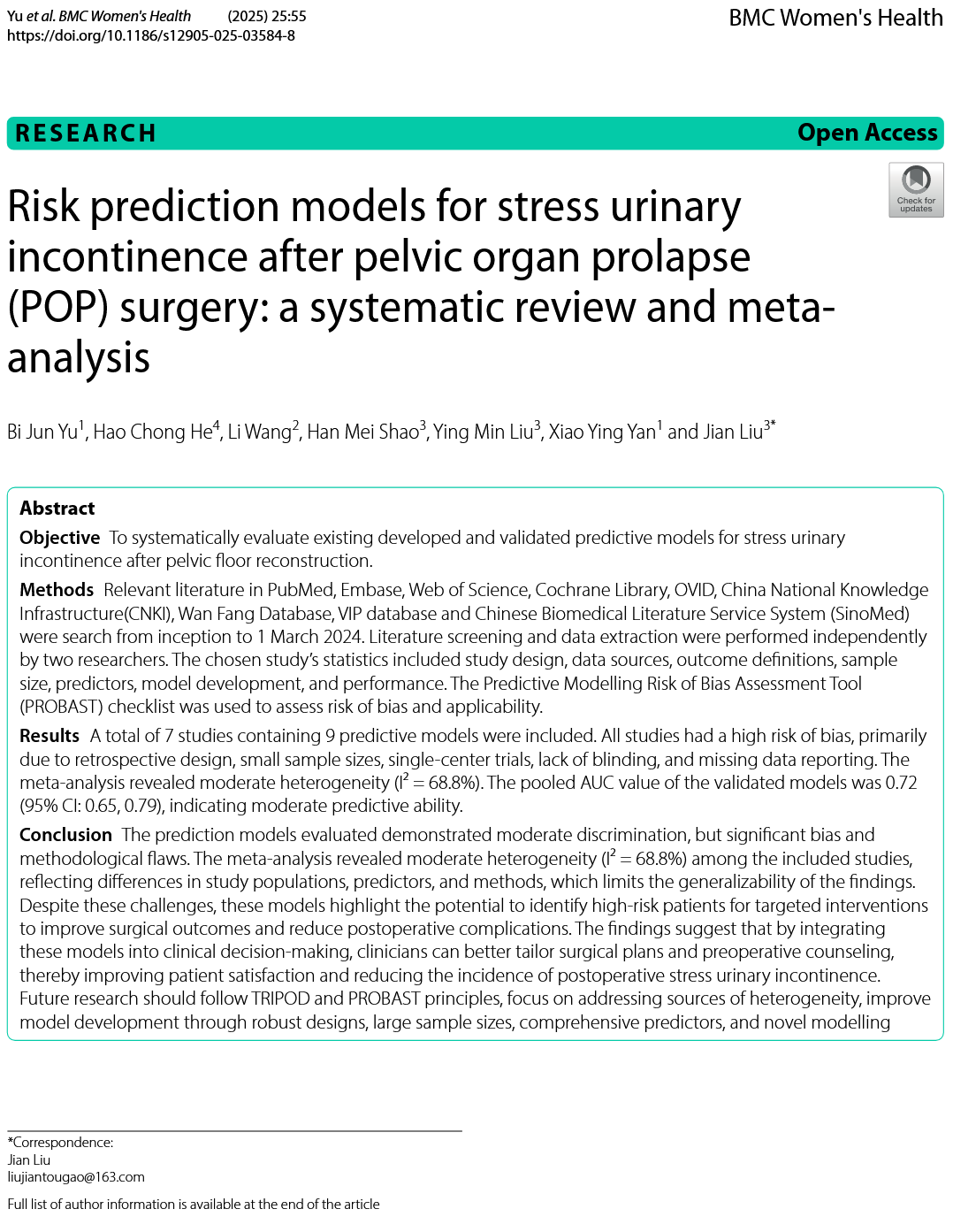 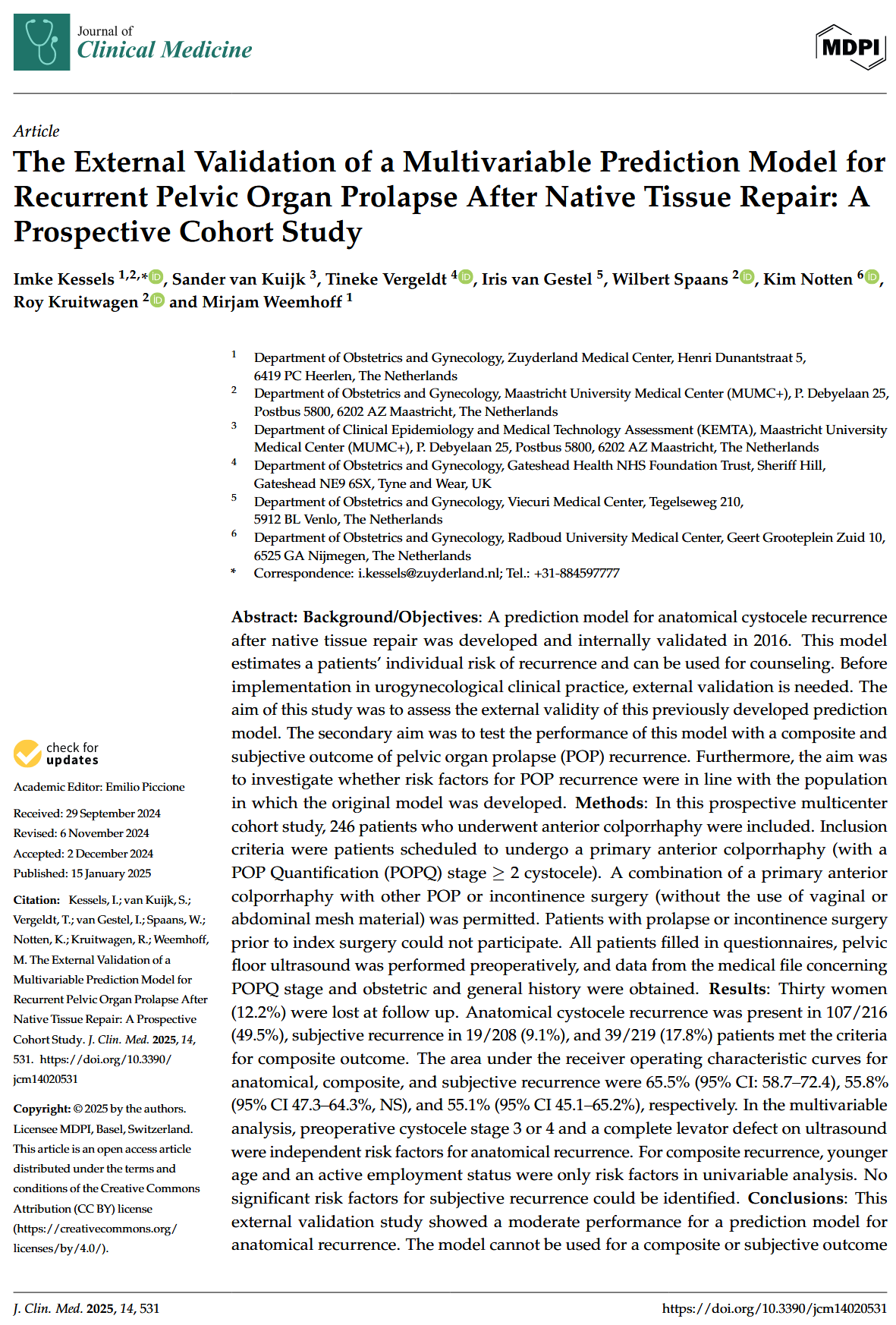 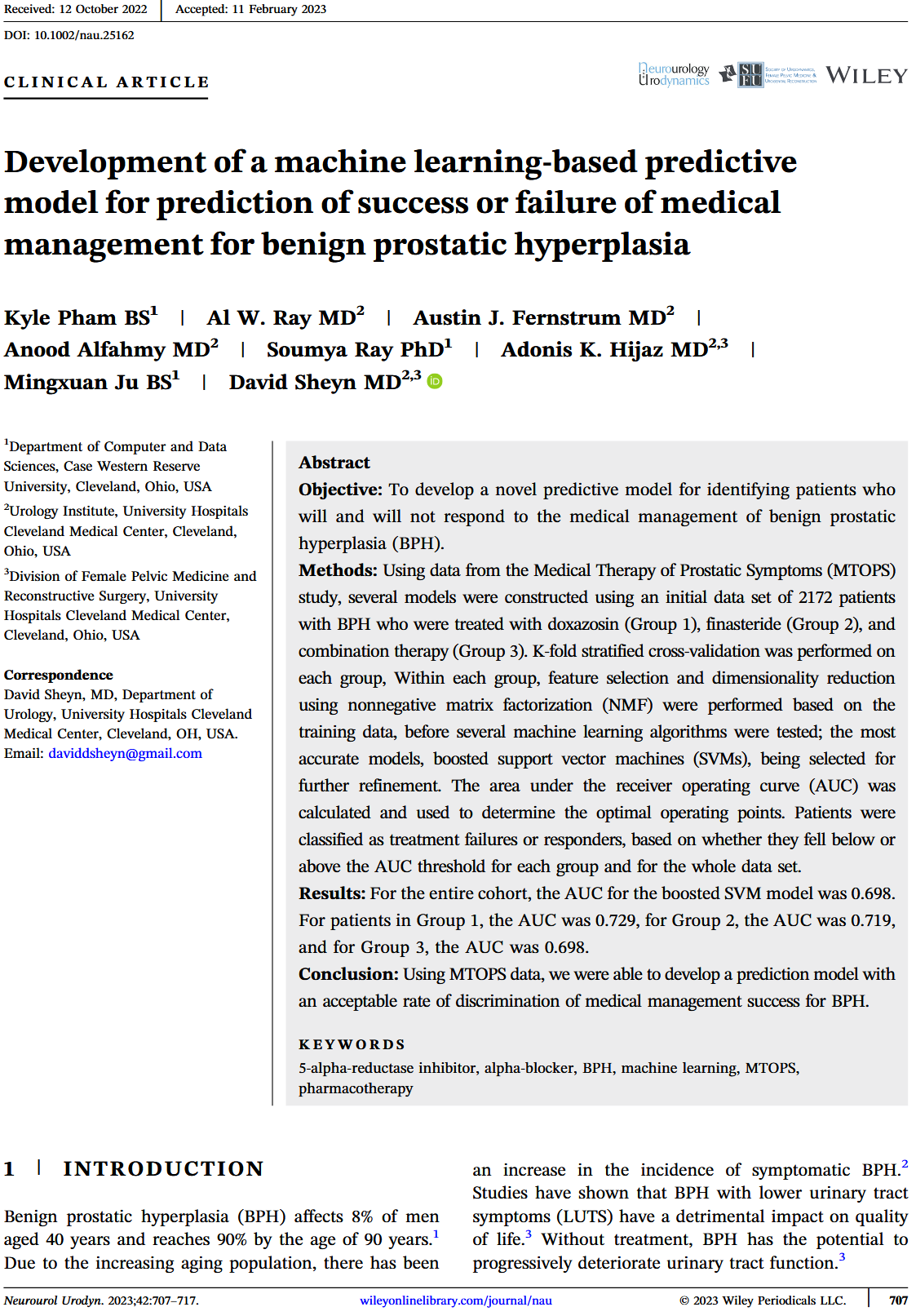 8
Things to Know: 1) Discrimination performance for binary classification (e.g., success or failure, adverse event or not)
Discrimination: how well can we tell the groups apart?
Metric: C-index or Area Under the Curve (AUC), 0.5 (chance) to  1 (perfect)
ROC Curve
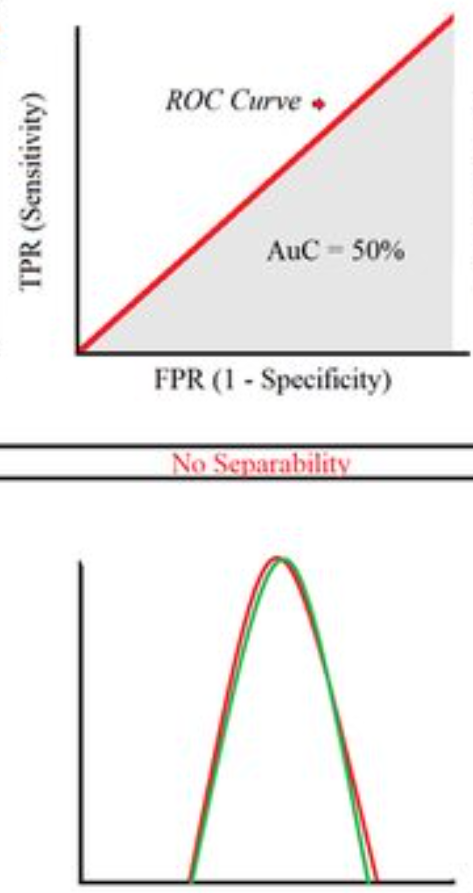 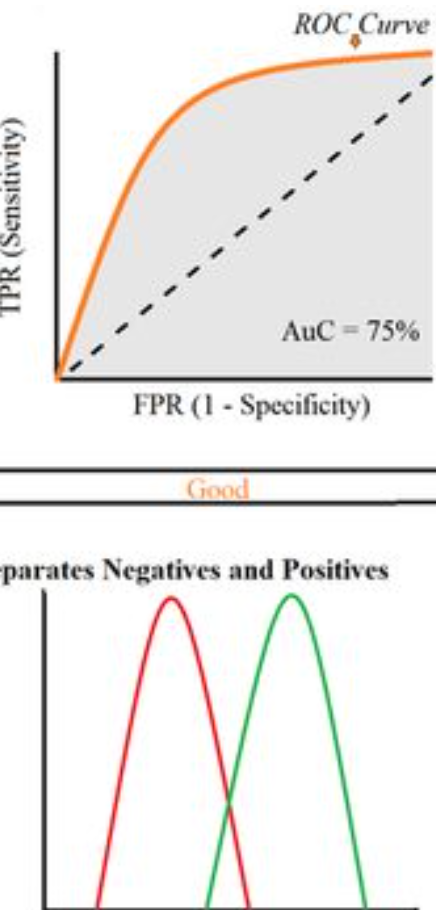 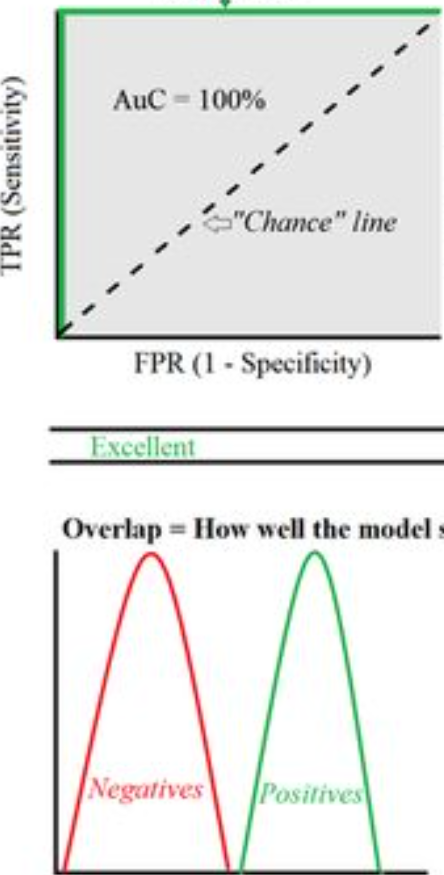 ROC Curve
AUC=1
TPR (Sensitivity)
TPR (Sensitivity)
TPR (Sensitivity)
Chance
line
Chance
line
AUC=0.5
AUC=0.8
AUC=0.5
AUC=1
AUC=0.80
FPR (1 – Specificity)
FPR (1 – Specificity)
FPR (1 – Specificity)
Perfect Discrimination
No Separability (Poor Model)
Good Discrimination
P(success)
P(success)
P(success)
1
1
1
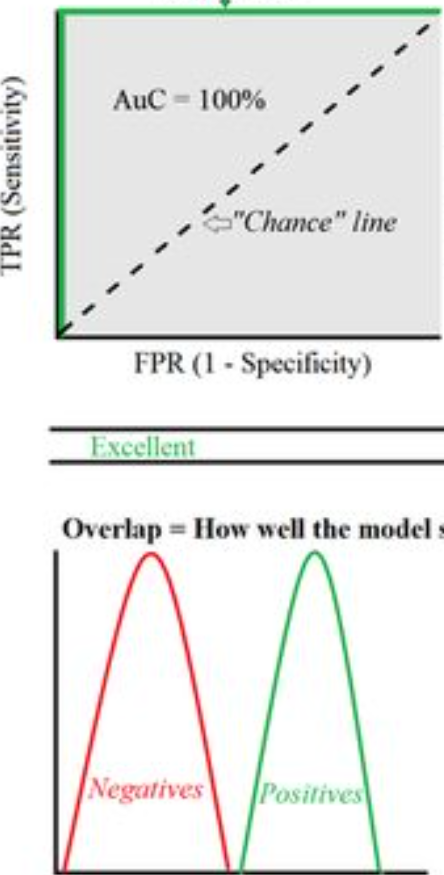 0
0
0
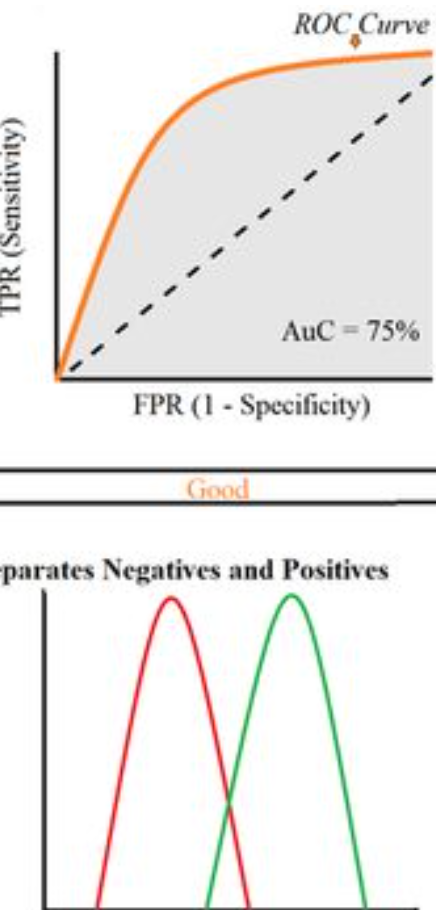 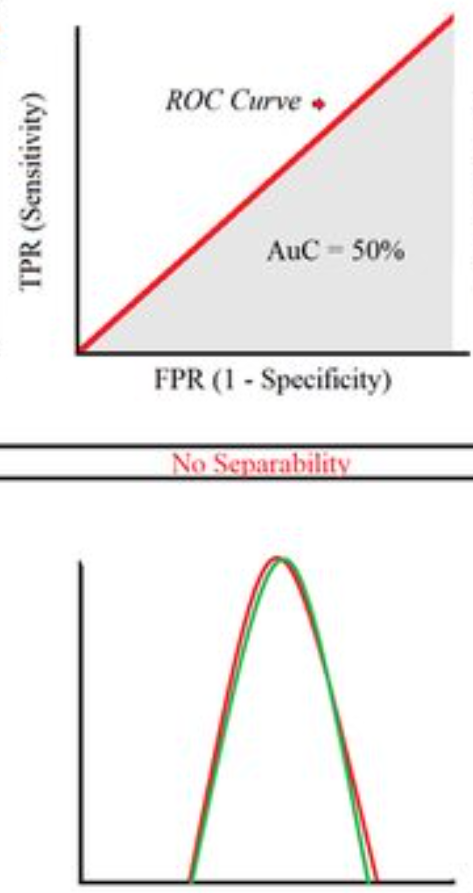 failure
success
failure
success
failure
success
9
https://www.datasciencecentral.com/roc-curve-explained-in-one-picture/
[Speaker Notes: https://www.datasciencecentral.com/roc-curve-explained-in-one-picture/]
Things to Know: 2) Accuracy of probabilities for binary classification
Calibration – for a given probability estimate, how accurate is that value?
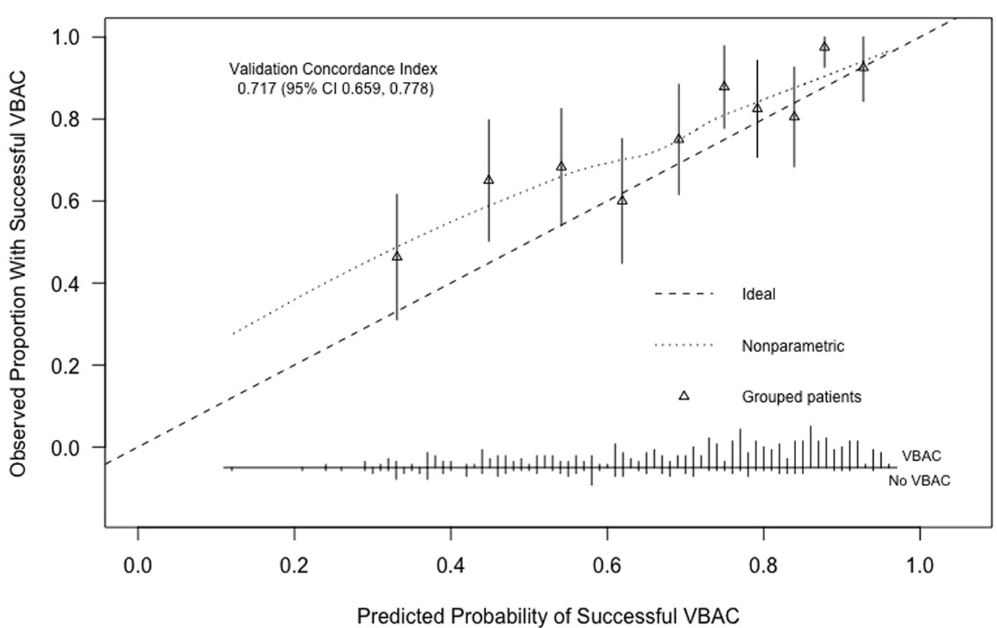 Often visually inspected, not quantified.
1
C-Index/AUC: 0.72
Model is pessimistic at 40% (actual is closer to 55% success)
0.8
0.6
Observed proportion with successful VBAC
0.4
ideal
VBAC: vaginal birth after cesarean (on subsequent pregnancy)
smoothed fit of observed
0.2
grouped patients
0
0
0.2
0.4
0.6
0.8
1
Predicted Probability of Successful VBAC
10
Grobman et al. 2007 O&G, Harris et al. 2019 AJOG
Things to Know: 3) Internal vs External Validation
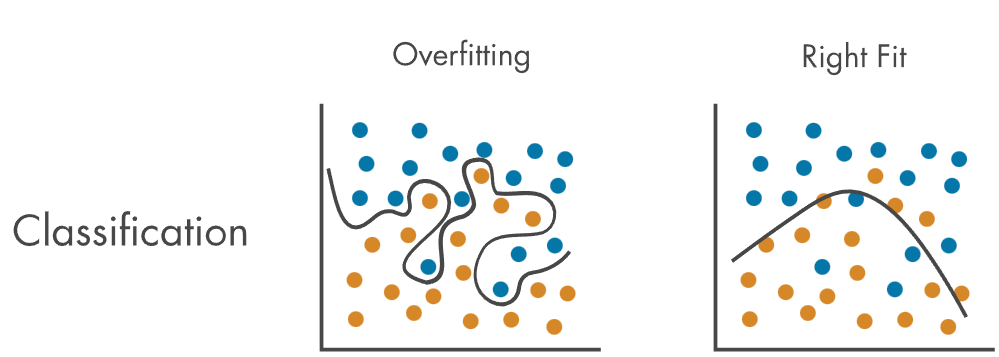 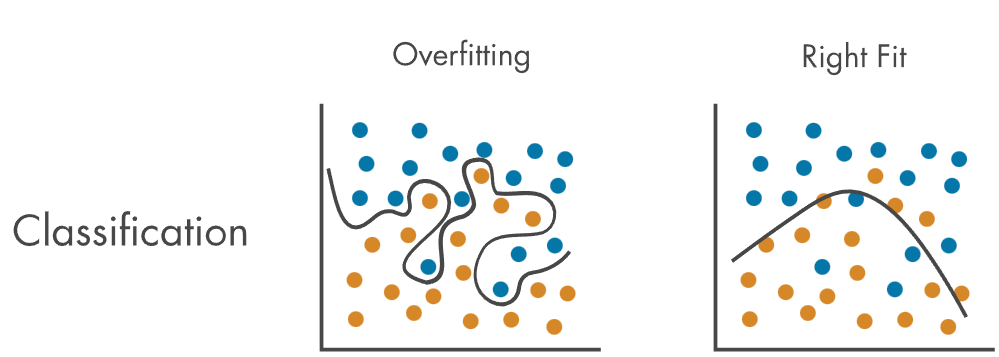 Internal validation: Repeat testing of various models on various subsets of the data. 
Possible overfitting (thus failing to generalize to new data)

External validation: tests a fixed model on a different dataset
Less likely to overfit
Stated performance more believable
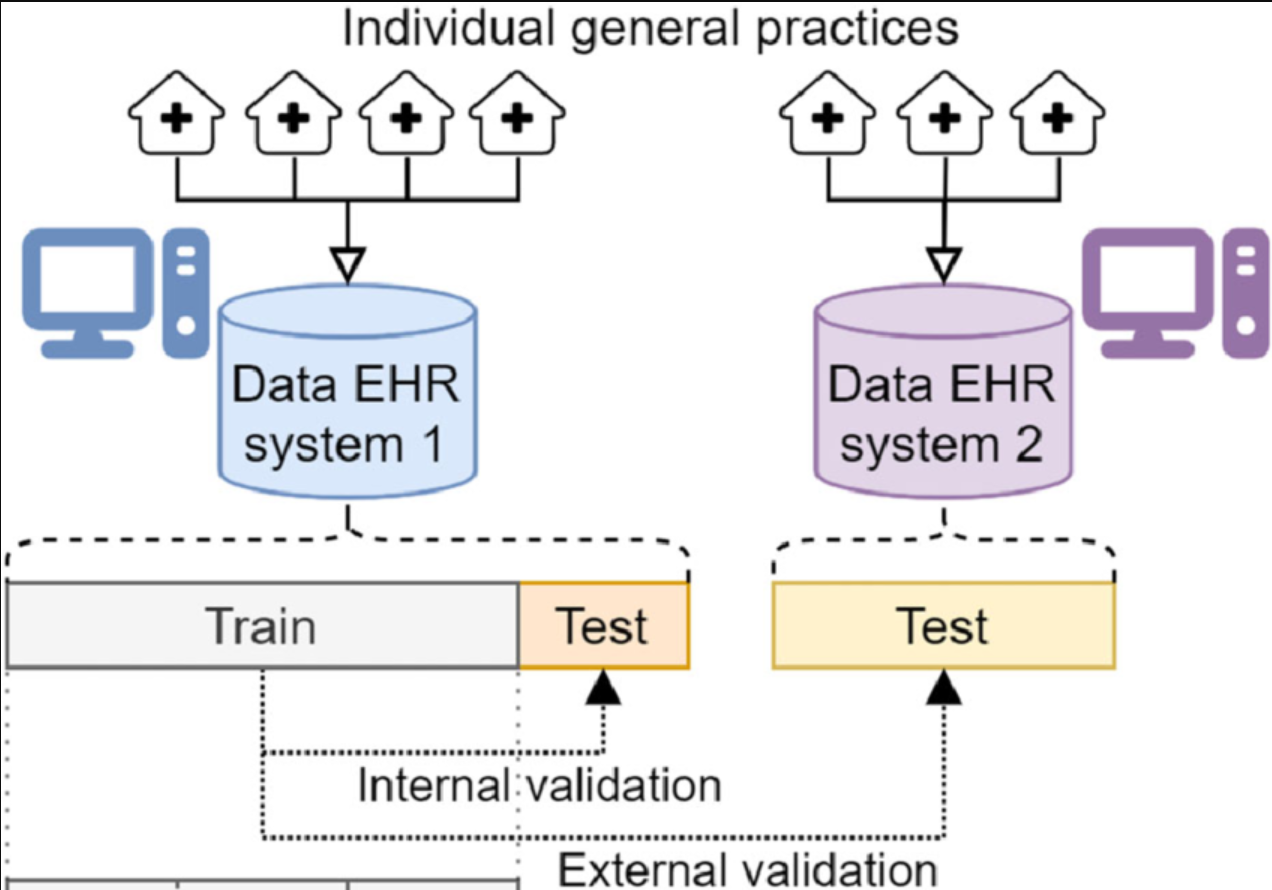 Seinen et al. 2023 JAMIA
11
mathworks.com/discovery/overfitting.html
Things to Know: Other Considerations
4) Inclusion/Exclusion Criteria: generalizability?
5) Data Collection Settings: e.g., academic medical centers, country (e.g. US vs outside US), generalizability?
6) Feasibility 
measure 100 things like done for RCT?
Only 5 measurements? Are these 5 feasible?
7) Conclusion/Goal:
Model ready for deployment?
Proof of principle – more work needed
Failed model
12
slides at jimhokanson.com
Example Prediction Models
Regression problem,
(R2 goes from 0, chance, to 1, perfect)
Hendrickson et al. (Jelovsek) 2021 NAU – Botox for UUI
ROSETTA & ABC trial data, internal validation
Prediction: time to symptom recurrence/reinjection, C-Index = 0.63
Prediction: Need to catheterize over 6 months, AUC=0.66
Prediction: Change in incontinence episodes at 6-months, R2=0.25
Issues: Moderate performance, lack of external validation, use of RCT population
Pham et al.  (Sheyn) 2023 NAU – Drugs for BPH
MTOPS trial data, internal validation
Prediction: treatment success, AUC=0.70
Issues: Moderate performance, lack of external validation, use of RCT population
Sheyn et al. 2019 Obstet. & Gynecol. – Anticholinergics for OAB
local data, internal and external validation (second Cleveland site)
Prediction: subjective success, AUC_internal = ~0.76, AUC_external = ~0.77
Issues: external validation used local site (ability to generalize elsewhere?)
13
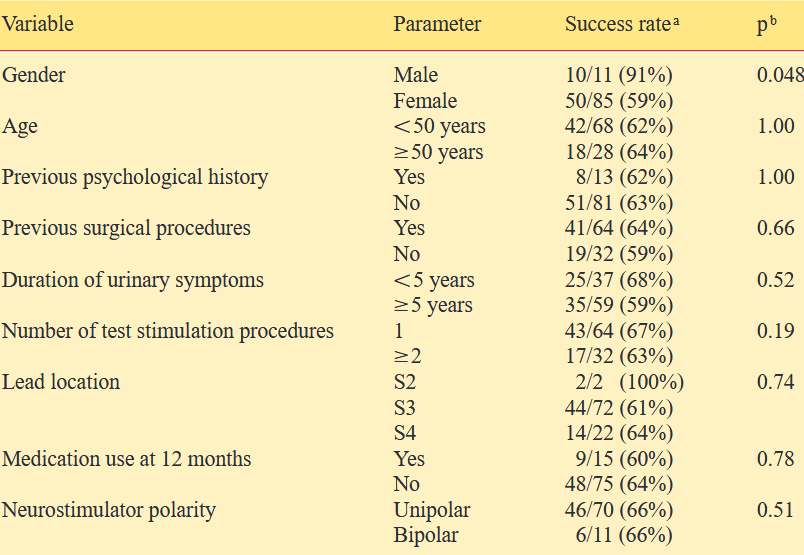 Concluding Thoughts
We need to improve our ability to predict treatment response
Lots of focus on risk/prediction factors, probably not the best approach
Prediction models offer easier path towards personalization
Discussed things to be aware of:
Performance: Both discrimination (numeric) and calibration (visual)
Internal vs. external validation
Inclusion/exclusion criteria
Data collection settings
Feasibility of using model
Intent of authors publishing paper
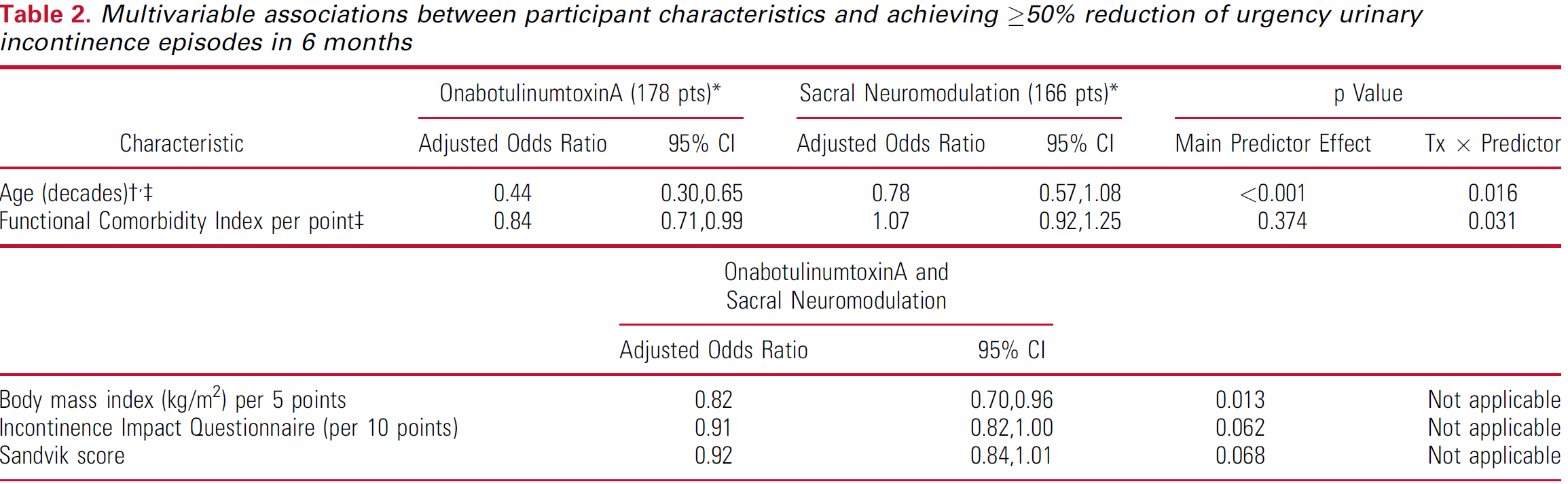 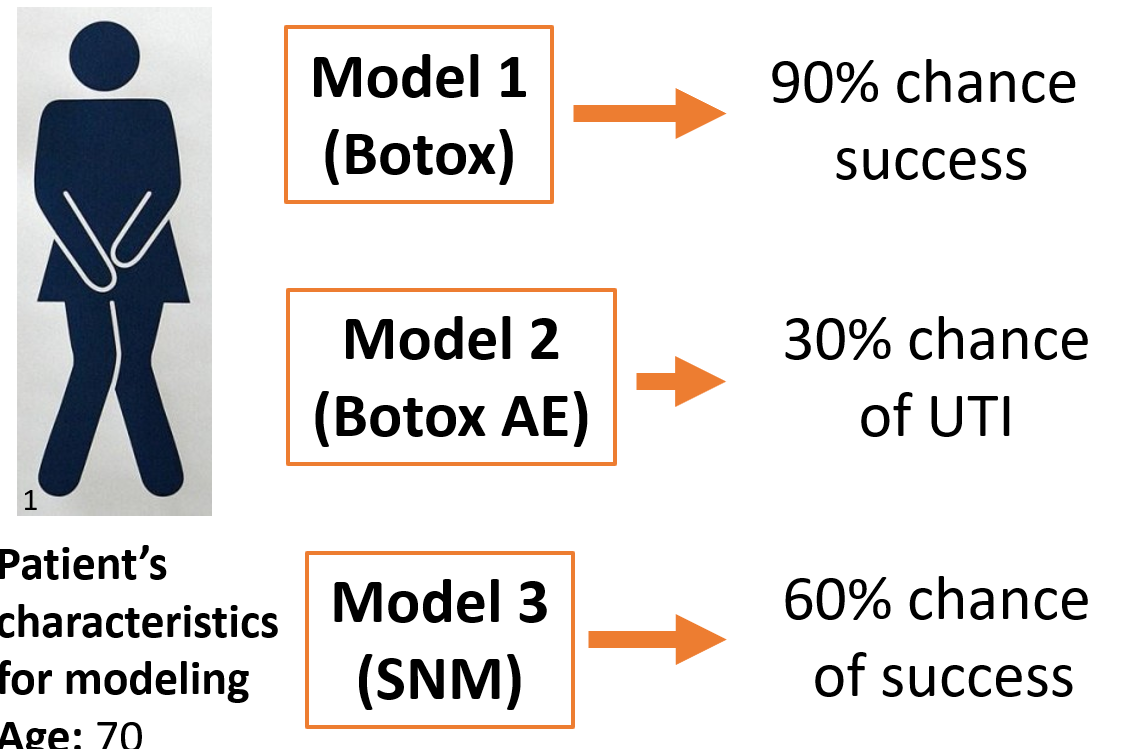 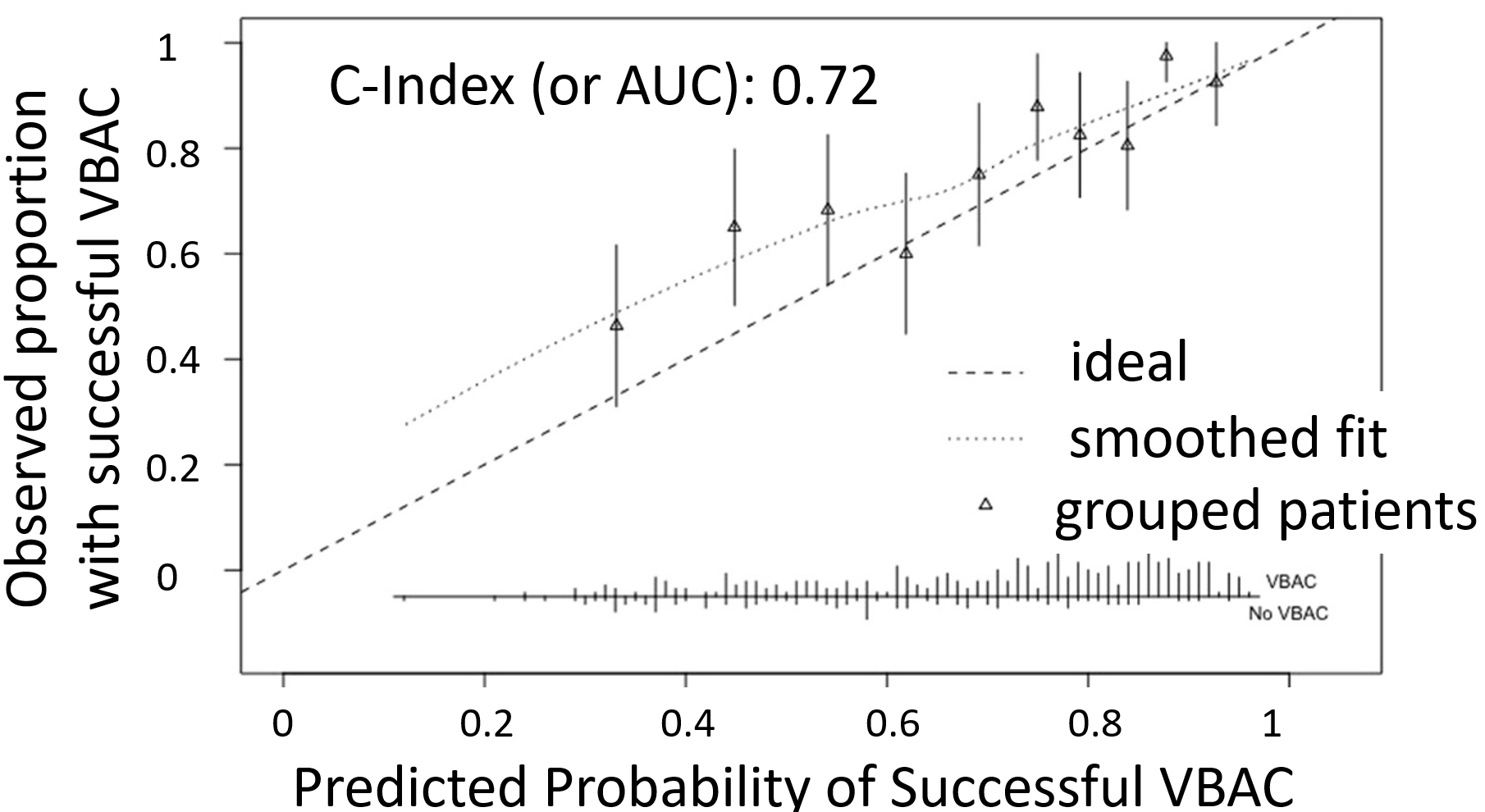 14
slides at jimhokanson.com